All in a Day’s Work
Matt Uselton & Nikaya Smith
Bedford County Public School Teachers
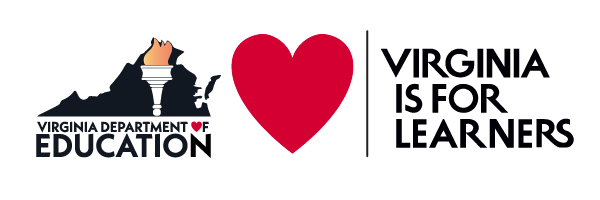 Finding Language Arts connections in real world tasks
Overview
Establishing vocabulary - “real world tasks” & “authentic assignments” 
Review & Rethinking of “Backward Design”
Explore an example from start to students
Options & Modifications: from differentiation to collaboration
Questions & Recap
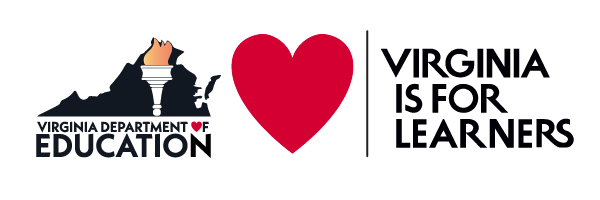 Real World Tasks & Authentic Assignments
NOT A BOOK REPORT IN SIGHT
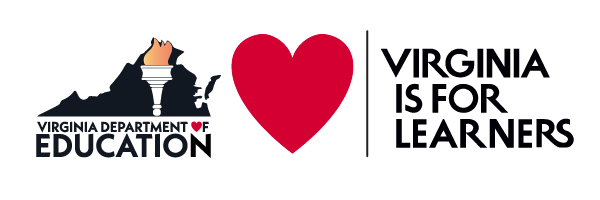 Real World Tasks
Our Working Definition
All things that people do everyday in the real world
Think of both personal and job related tasks
Examples
Send an email
Compile a report
Summarize a document
Manipulate & analyze data
Compare documents/offers/policies
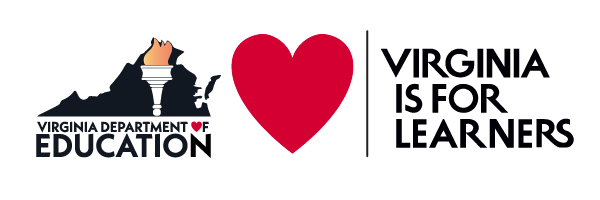 Authentic Assignments
Our Working Definition
Products (summative or formative) that combine real world tasks to bridge the gap between skill and classroom, classroom and life.
Think of those things in life you had to do that you wish someone had actively taught you
Examples
A podcast
A video
Propose a solution
A print or digital media guide/advertisement
Present an idea
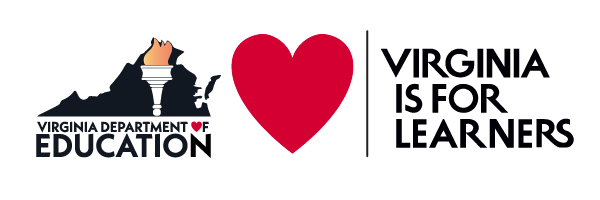 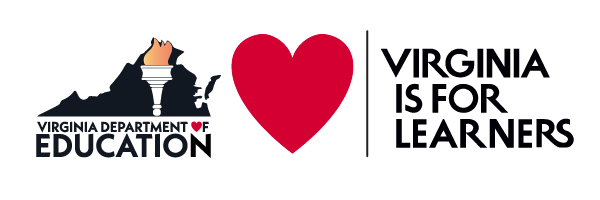 Backward Design
REVIEW & RETHINKING
Backward Design - Review
Begin at the end
Creating the summative test/project first gives clear goals to both learners and educators
Usually very subject matter focused even when cross-curricular is included.
Build backward to skills and text
What skills must be taught to complete the summative?
Where in the text is the opportunity to instruct and practice these skills?
Create objectives and tasks that meet the product
What small steps will lead to the ultimate desired outcome.
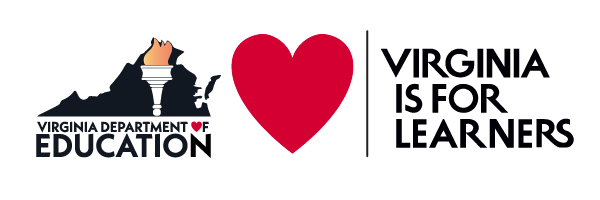 Backward Design - Rethinking
No really… the actual end
Begin with the skills and objectives that clarify success
Define outcomes for skill mastery and link to essential understandings
Build backward to authentic assignments and text
What are the obvious applications for the skills? 
What texts do you already know and love demonstrate that application?
Create a product that meets the objectives
What can students accomplish once they have mastered all the skills and can combine and use them on a critical thinking level.
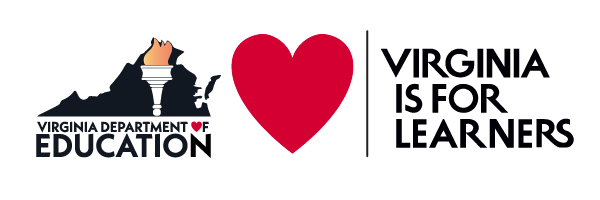 Sample Project
CREATE AN EVENT FOR A CAUSE OR CHARITY
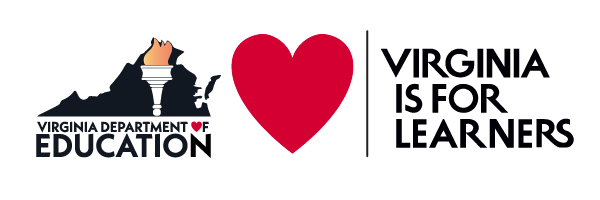 Sample Project – Choosing Skills
What skills do we want the students to master?
Compose a professional email
Develop a budget
Plan an event
Civic engagement
Seek donations
Create a proposal
For each skill create an objective that defines success
Students employ appropriate tone and vocabulary to communicate with a specific audience making no grammatical errors.
Students can analyze multiple sources to select best option to meet a goal
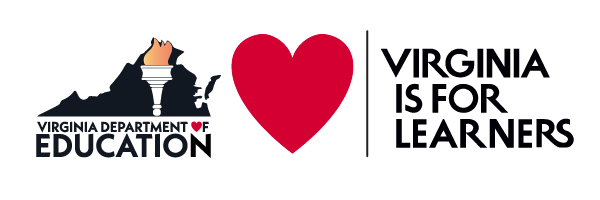 Sample Project – Define the End
With skills in mind, define the end product.
Plan an event that combines an ACTIVITY YOU LOVE with a CAUSE YOU SUPPORT
Link skills to essential understanding & knowledge from curriculum framework	
Compose an email 🡪 “utilize credible, current research and expert opinions to support a position/argument” (11.6)
Seek donations 🡪 “compare/contrast and select evidence from multiple texts” (11.6)
Create a proposal 🡪 “understand that voice and tone must be developed with awareness of audience and purpose” (9.6)
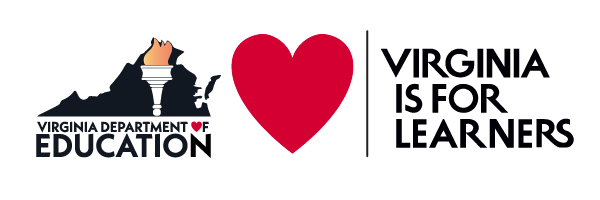 Sample Project – Authentic Assignments
Combine skills
Researching a company's mission with composing a professional email 
Comparing documents and creating a proposal
Practice in authentic environments	
Have students contact professionals in the field of the project
Bring in experts to review the work (accountant to review budgeting)
Get support
Ask local businesses what skills they need in employees
Ask other departments what skills they need their students to know
Don’t assume you know what is going on outside in the “real world”
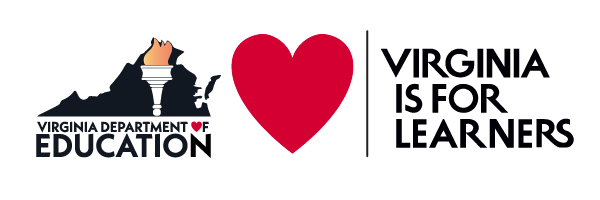 Sample Project – Selecting Texts (1 of 2)
Select texts to enhance the project – not overtake the project
Non-fiction: Find articles that showcase youth involved in civic engagement, community improvement, humanitarian commitment
Have students find, read, analyze articles, manuals, guides, etc. about or by their chosen charity/cause
Fiction: Look for stories or novels where the protagonist is
Overcoming harrowing odds
Facing a challenge to help themselves or others
Addressing a societal injustice (racism, poverty, classism, ableism, sexism)
Encourage students to seek personal narratives, biographies, memoirs of people involved in the activity or cause they are studying
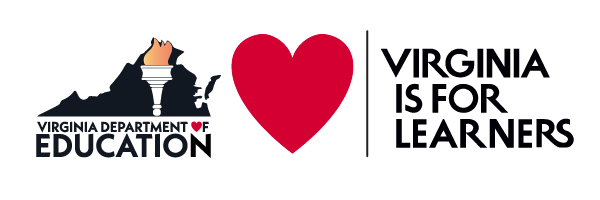 Sample Project – Selecting Texts (2 of 2)
Do that English teacher thing you do so well!
Spiral in old skills
Focus on project specific skills
Remediate weak areas
Engage with extension activities

Create the link
Do not assume students see the connection
Make it very clear how reading “insert fic title here” will impact their project on “subject matter here” for example
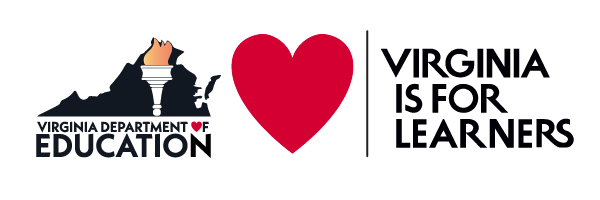 Sample Project – Designing Product
Students will design an event that benefits a charity
Research charities, explore local venues, practice communication
Create an implementation plan
Balance budget, scope of activities, identify community support/donations
Create print media to advertise or support
Written communication, visual design, employ appropriate tone
Create digital media to advertise or support
Combine modalities, utilize rhetorical appeals, understand audience
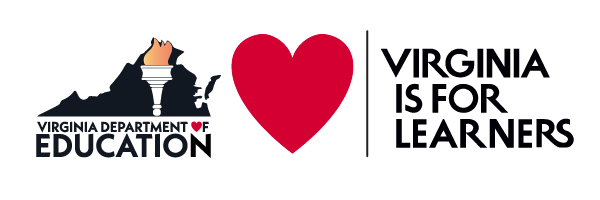 Sample Project – Putting it together (1 of 2)
Step 1 – small writing activity	
Tell me about your favorite activity. Convince me how amazing it is.
Step 2 – small writing activity
Tell me about a cause that has affected you or your family. Explain why I should care

At this point students do not know the final project
The purpose of these activities is to activate their interest and knowledge simultaneously.
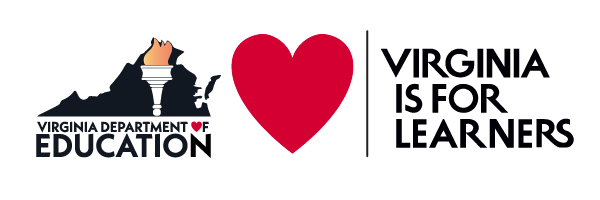 Sample Project – Putting it together (2 of 2)
Optional Start 1
Bring in text to begin spiraling English skills and instill the concept that youth can engage with and change their community
Introduce project outcome first with parameters, rubrics, grading criteria, as well as explanation of skill focus. (make the connection)
Optional Start 2
Introduce project outcome first with parameters, rubrics, grading criteria, as well as explanation of skill focus.
Bring in text to begin spiraling English skills and instill the concept that youth can engage with and change their community (make the connection)

Only you know your students best. What will engage them the most?
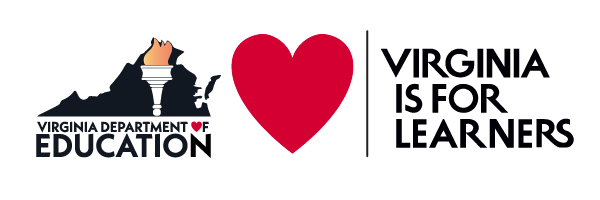 Sample Project – Assessment
Formative
Each skill should be mastered before the authentic assignment is attempted. (data)
Actual formative grades should be determined from authentic assignments. (scores)
Summative
Small – each major portion of the project that is a combination of authentic assignments scored on grading criteria
Large – the project as a whole scored on a rubric

A short word about rubrics…
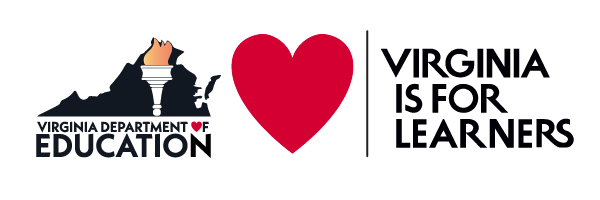 Options & Modifications
DIFF, DIFF, DIFFERENTIATION
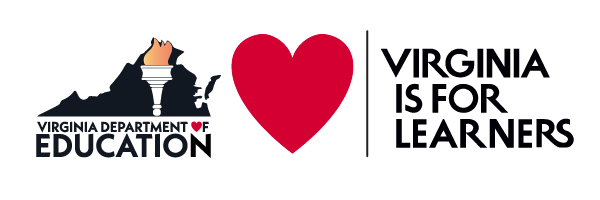 Scaffolding - Struggling
Remember the skill focus
The goal is to master actionable skills 
Combining skills to create authentic artifacts becomes a work in progress
Provide missing background knowledge
Have students participated in a charity event before?
Offer templates for authentic assignments to focus on skill mastery.
Incorporate structure that allows creativity	
Design the actual event for them (a fishing contest to raise money for colon cancer) then allow them to shine with details that demonstrate their knowledge and passion.
Create structured timeline to facilitate progress.
Scaffolding - Soaring
Remember the skill focus
Extend mastered skills beyond the project.
Combine additional skills to branch new knowledge into different situations.
Push for Complexity
Mastering the basic skill is not enough.
Continue to push for professionalism. Could this be actualized?
Incorporate freedom that allows creativity
Be open to ideas that may not be in the project details.
Allow opportunities for collaboration not only among students but also across departments and in the community.
Resources
ALL THE BANG FOR NO BUCKS
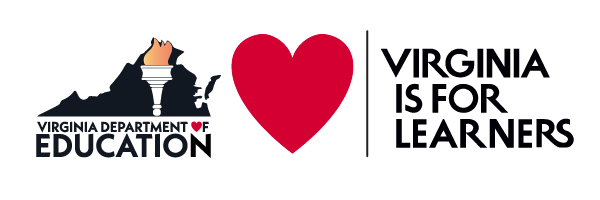 Where to get the goods - Resources
Google Applied Digital Skills
NewsELA
CommonLit
ActivelyLearn
OER Commons
LDC (Literacy Design Collaborative)
eMediaVA
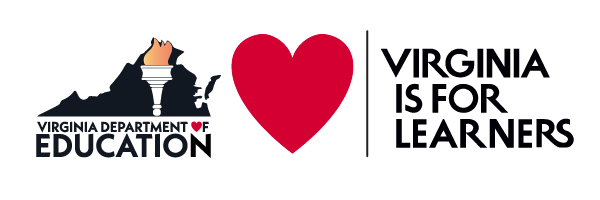 Recap
BACK TO REALITY
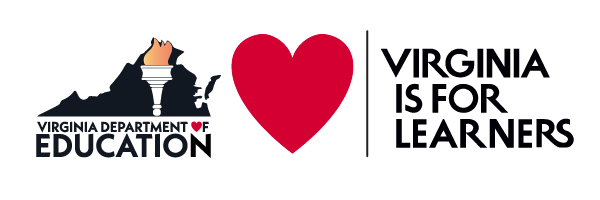 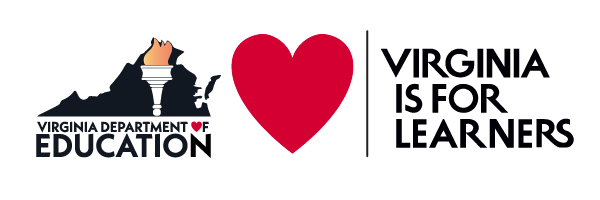 Contact us:
Matt Uselton: muselton@bedford.k12.va.usNikaya Smithnsmith@bedford.k12.va.us
Liberty High School
Bedford, Virginia
Disclaimer
Reference within this presentation to any specific commercial or non-commercial product, process, or service by trade name, trademark, manufacturer or otherwise does not constitute or imply an endorsement, recommendation, or favoring by the Virginia Department of Education.